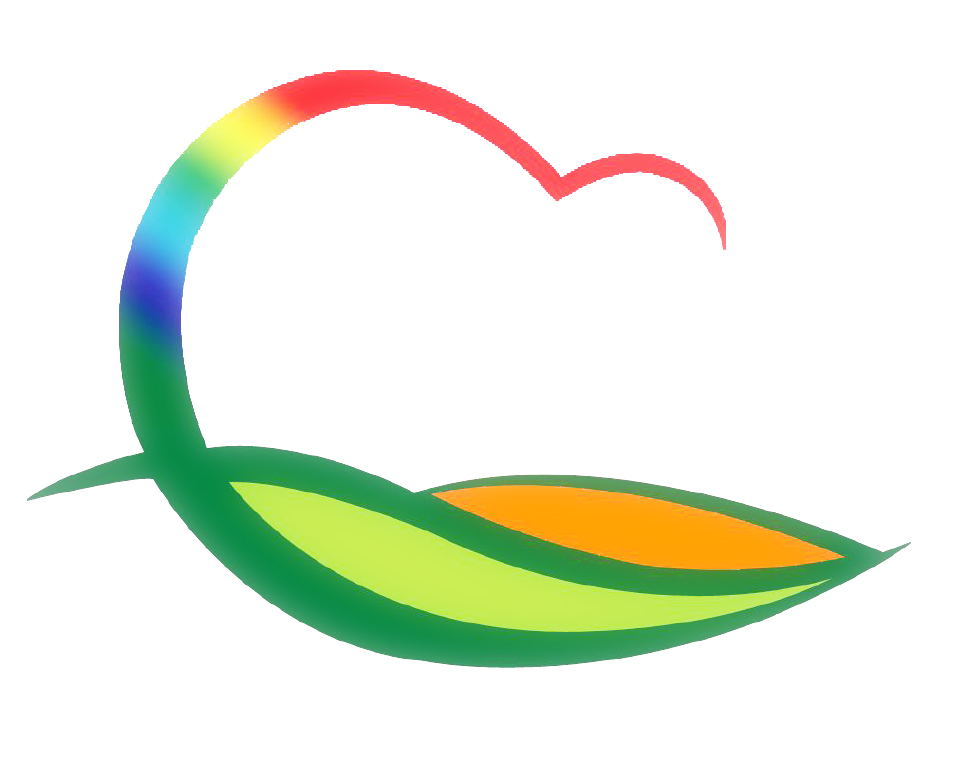 기획감사관
2-1. 4군범대위 실무협의회
9. 28.(월) 10:30 / 상황실 / 13명
용담댐 방류피해 세부사항 협의
2-2. 코로나19 방역 및 추석명절 공직기강 점검
9. 28.(월) ~ 10. 11.(일) / 전 부서 / 기획감사관 외 8명
취약시기 소극행정 행태, 근무기강 해이 및 복무실태 등